SYNTHESE DU PROJET CREATION D’UN TIERS LIEU AU SEIN DE L’EHPAD
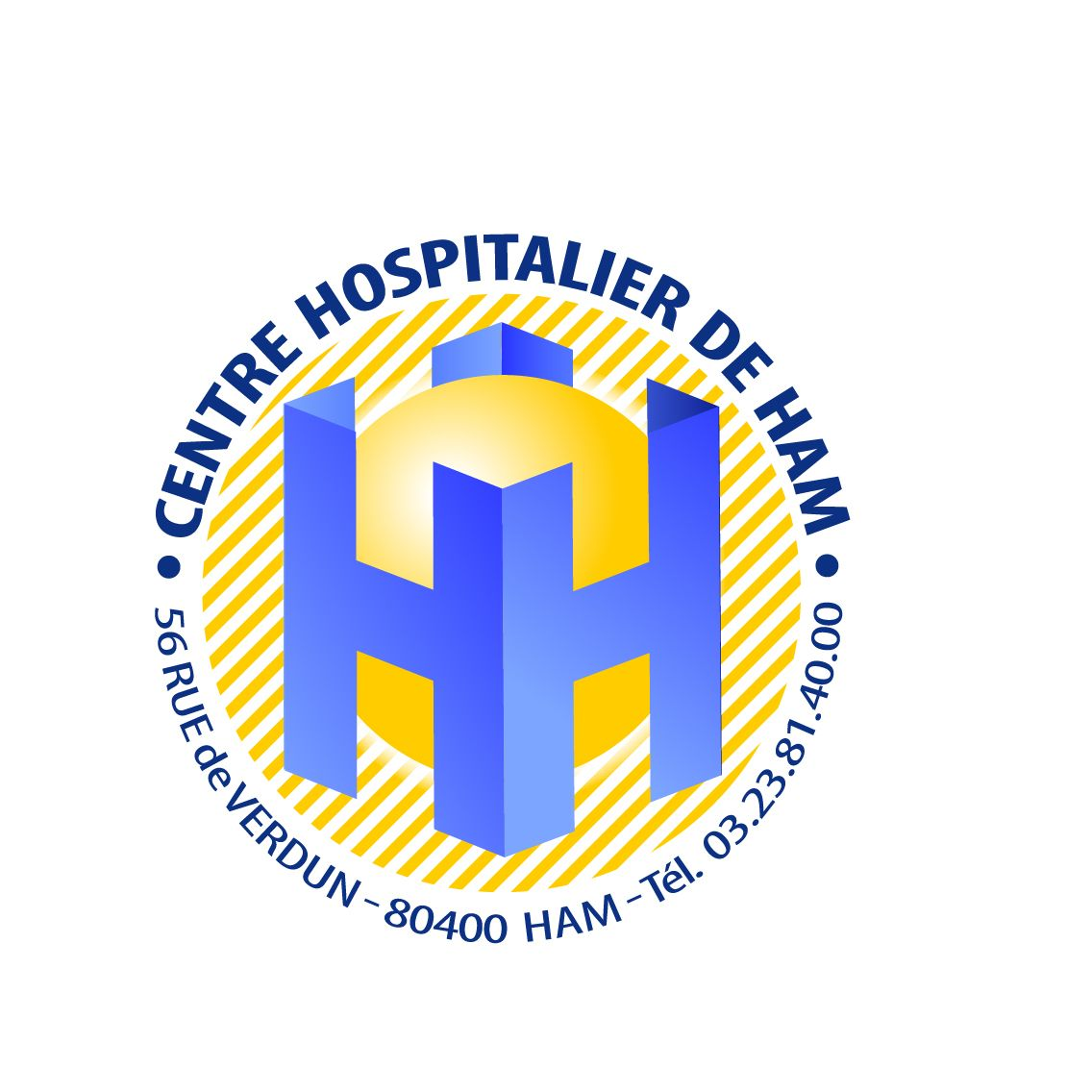 QUEL EST NOTRE PROJET ?
QU’EST-CE QU’UN TIERS LIEU ?
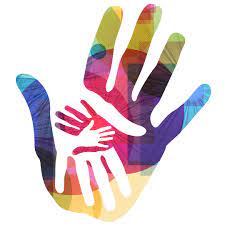 LUTTER CONTRE LES DEFICITS DE SAVOIRS DE BASE
 (lire écrire compter)
Des Relations inter générationnelles
UN ESPACE DE RENCONTRES ET D’ECHANGES
UN Collectif Ouvert sur le monde
CIBLES  ENVISAGEES

Enfants 
&
Adultes (résidents, salariés et non salariés, agents)
FORME SOUHAITEE


Esprit associatif
Partenariat / Bénévolat
Associant  résidents  
et acteurs de la vie locale
OBJECTIFS POURSUIVIS

Faciliter l’accès à la promotion des savoirs de base au plus grand nombre

Donner au tiers lieu une utilité sociale en agissant en faveur et avec le territoire 

Promouvoir le lien social au sein de l’EHPAD

Proposer aux apprenants un lieu favorisant son appropriation sans stigmatisation
Une Nature contributive, De la Diversité, De la Réciprocité
Une seconde place du village
CONCRETEMENT POUR NOTRE PROJET 

 Signature de  la convention – Janvier 23
Porteur de projet : Le Centre Hospitalier de HAM au travers de l’EHPAD
Constitution d’un groupe de travail – membres partenaires  - Janvier 23

Une mission à durée limitée composée d’ateliers (cadrage 8  fév – prototypage 28 fév – production de la solution 12 avril)

Une phase d’accompagnement à la mise en œuvre de la solution (phase test puis ancrage) 

Durée totale : 18 semaines
L’accompagnement de l’ANLCI au travers de la coopérative des solutions
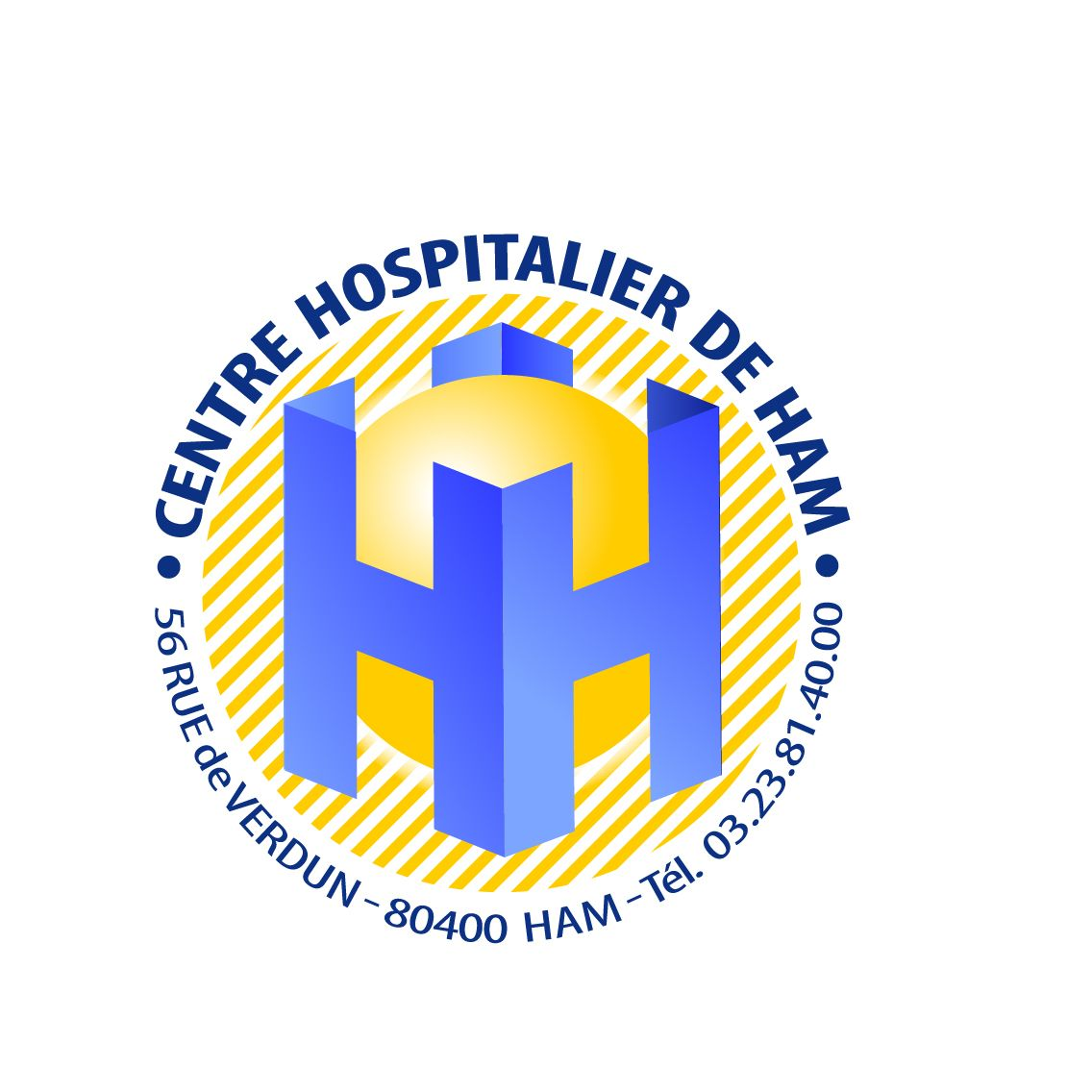 INTERET DE LA DEMARCHE : 
Permettre d’identifier « LA » problématique essentielle du projet afin de produire des solutions  concrètes basées sur l’intelligence collective
Objectif : 
Promouvoir la faisabilité et la pérennité du projet
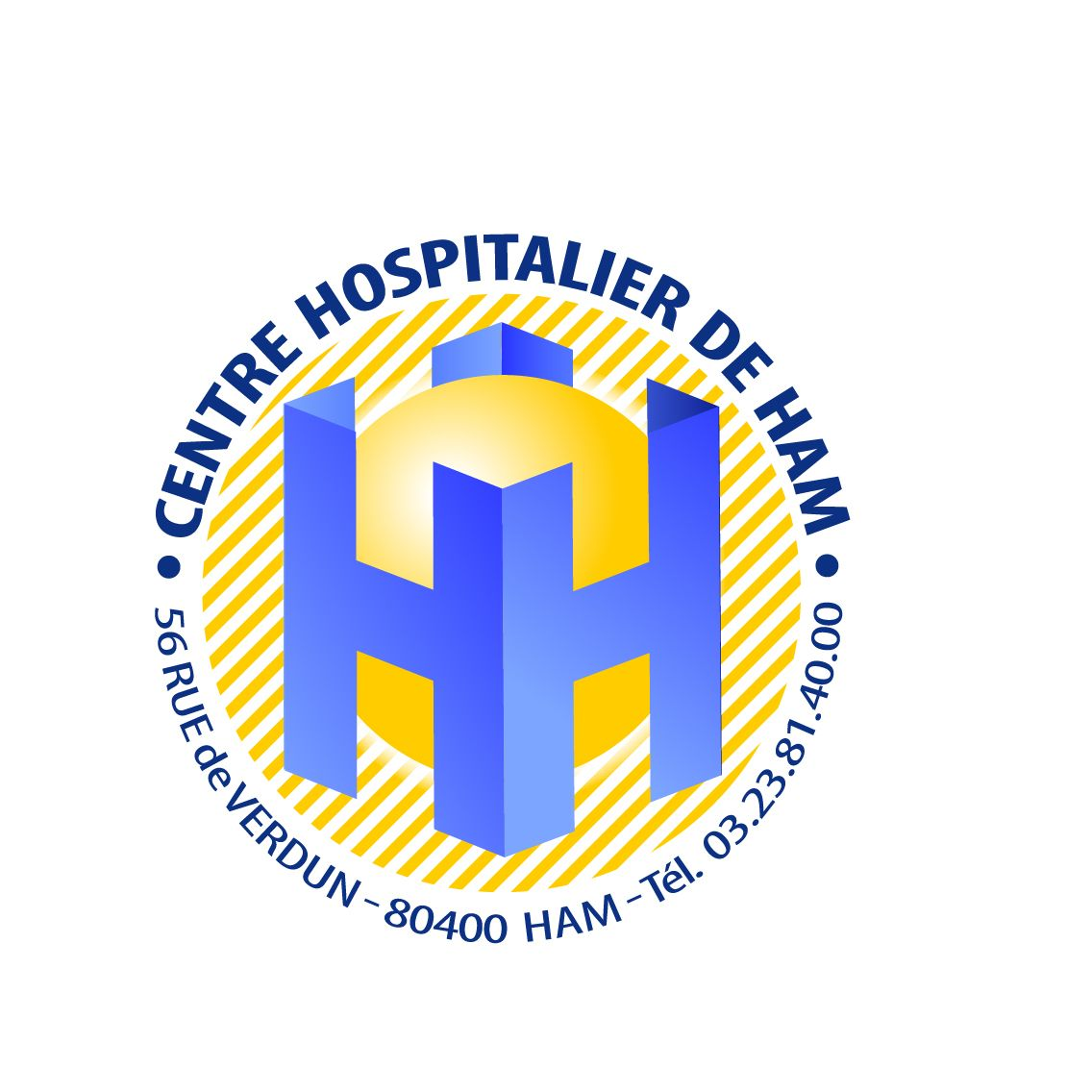 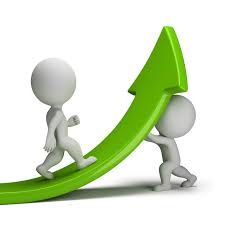 Oblige à faire le pas de côté, nécessaire à l’identification de « la » problématique centrale 
« Comment demain, structurer l’offre d’accompagnement au sein du tiers lieu » 
Structure les débats, hiérarchise les constats, formalise et priorise un plan d’actions, mobilise les acteurs selon une méthodologie portée par une parole extérieure
 sécurise et motive en interne
 Inscrit l’avancée du projet dans une dimension concrète et de terrain

A COMPLETER EN FONCTION DE LA PROCHAINE REUNION
Pour quelles valeurs ajoutées ?
Chacun les siennes …..